XI Encuesta nacional anual sobre percepciones de corrupción
Informe especial preparado para Proética
Diciembre 2019
Contenido
Metodología
Corrupción: problema nacional
Lo que la gente entiende por corrupción
Microcorrupción
Favores sexuales
Corrupción en las instituciones
Caso Lava Jato
Tolerancia a la corrupción
Lucha contra la corrupción
Conclusiones
Objetivos y metodología
Objetivo
Objetivo de investigación
Conocer las percepciones, actitudes y experiencias de los peruanos con relación a la corrupción.
Metodología
Composición de la muestra
Perfil de los encuestados
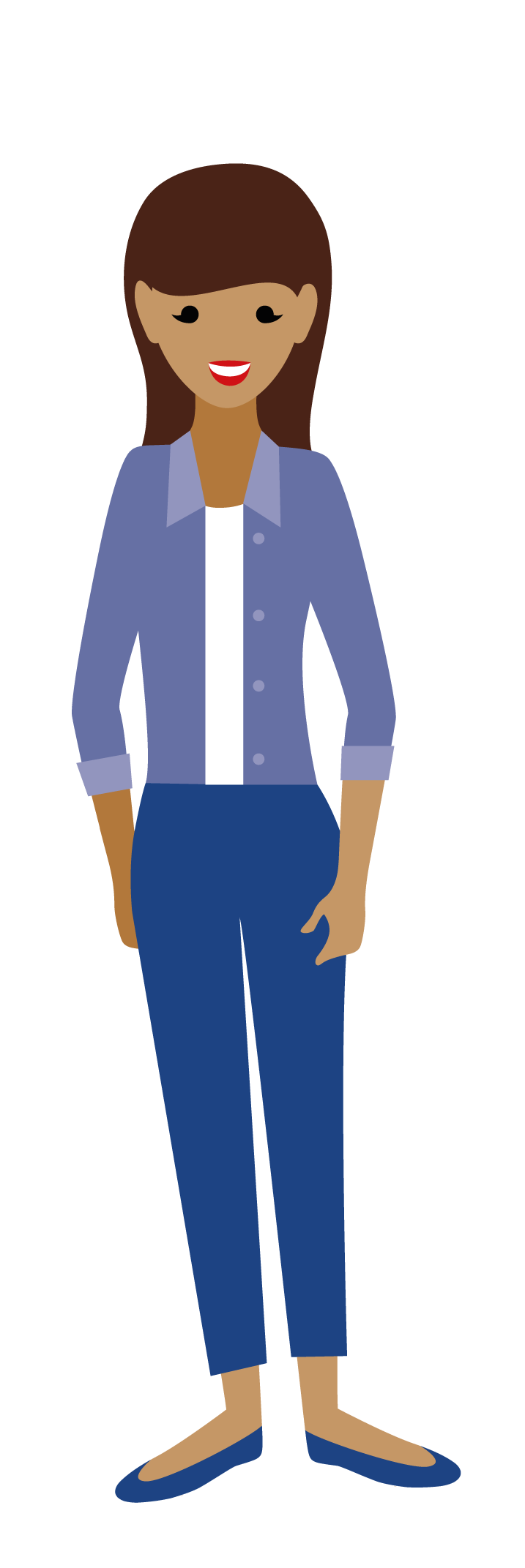 Nivel socioeconómico
Rol en el hogar
Sexo
Edad promedio
39 años
Hombres
49%
Mujeres 51%
Edad
Nivel educativo
Corrupción como problema nacional
Algunos hitos que han marcado la historia de nuestro país en los últimos tres años
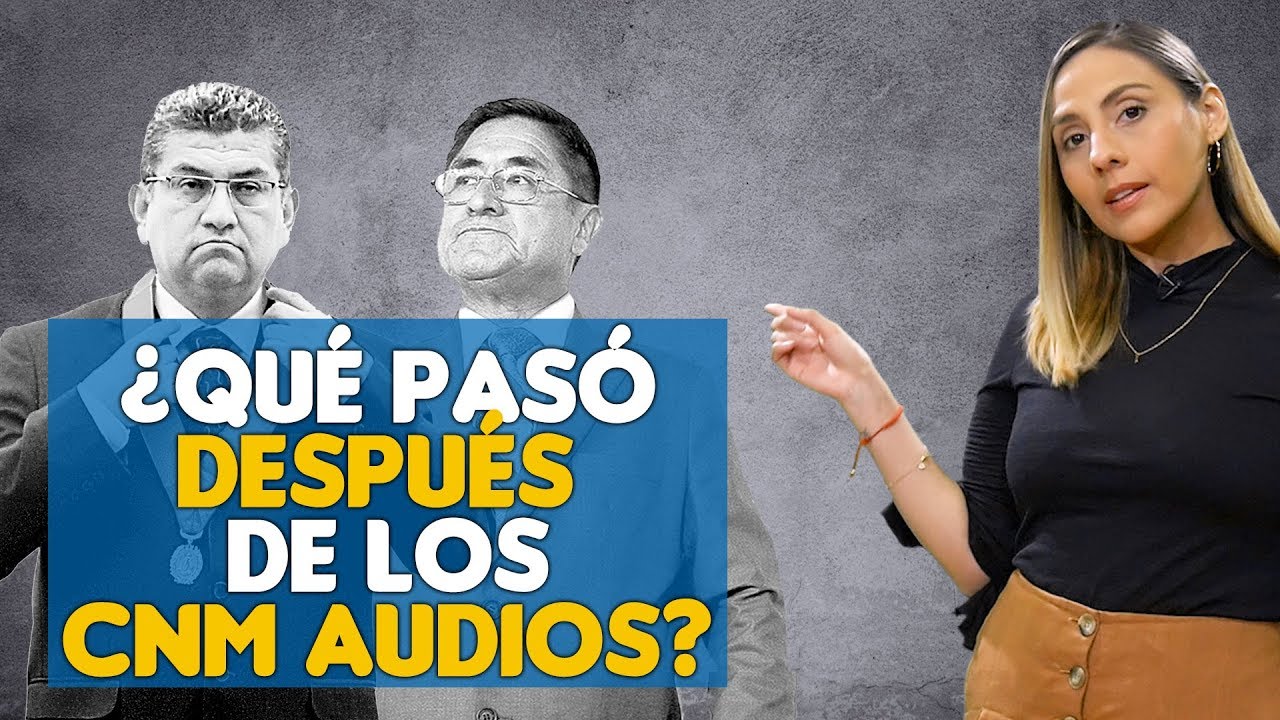 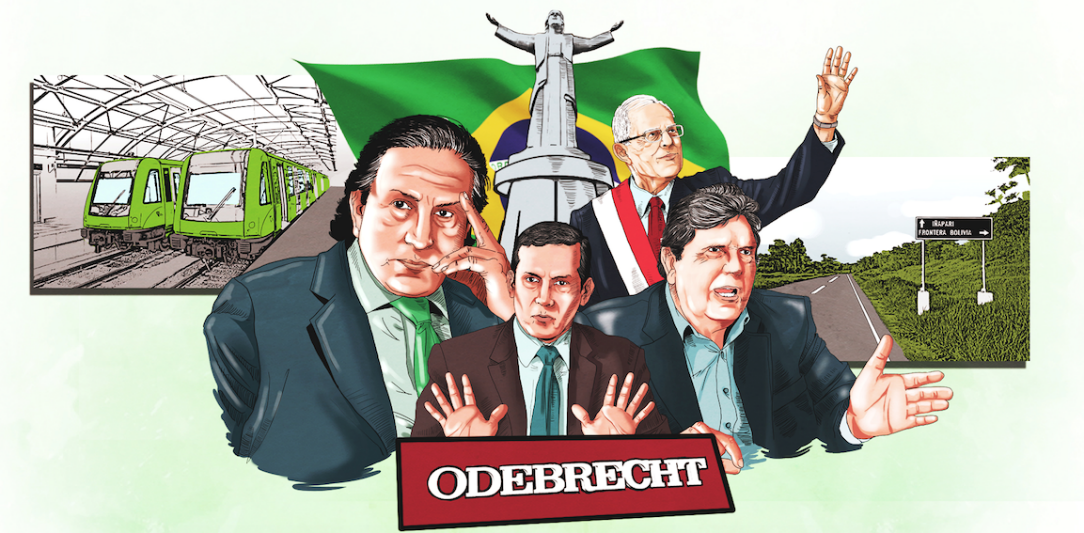 Hasta el 2018
Gobiernos Regionales: 19 de 25 Gobernadores investigados en 158 casos de corrupción  (8 presos)

92% de los alcaldes están investigados por corrupción
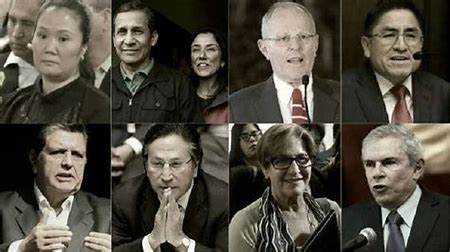 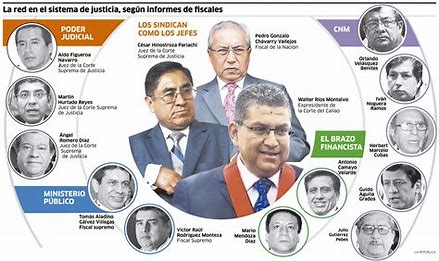 La corrupción se mantiene como segundo problema más importante del país, ahora con 62%. Tendencia va en aumento desde el 2013.
¿Cuáles de los siguientes son los tres principales problemas del país en la actualidad?-  RESPUESTA ASISTIDA- MÚLTIPLE MÁXIMO 3 OPCIONES
MEDICIÓN COMPARATIVA
Los 3 principales problemas del país - Por macro zona
El sur y oriente perciben la corrupción como problema N° 1.
Diversidad de prácticas corruptas personales y vinculadas a autoridades
En una escala del 1 al 4, donde 1 es Nada frecuente y 4 es Muy frecuente, ¿con qué frecuencia diría usted que ocurren estas prácticas en el país? - CON TARJETA, MÚLTIPLE
(% MUY FRECUENTE)
Nacional
Porcentaje estadísticamente significativo
Se percibe una mayor frecuencia de prácticas corruptas en la costa
En una escala del 1 al 4, donde 1 es Nada frecuente y 4 es Muy frecuente, ¿con qué frecuencia diría usted que ocurren estas prácticas en el país? - CON TARJETA, MÚLTIPLE (% MUY FRECUENTE)
Con relación al pasado, la mayoría sigue considerando que la corrupción ha aumentado, cifra similar a la del 2017 cuando se revelaron los sobornos pagados por Odebrecht.
¿Cree que en los últimos 5 años la corrupción en el Perú ha aumentado, sigue igual o ha disminuido?
MEDICIÓN COMPARATIVA
Mejoran expectativas: Disminuye quienes creen que la corrupción aumentará y se incrementa lo que consideran que disminuirá.
¿Cree que en los próximos 5 años la corrupción en el Perú habrá aumentado, seguirá igual o habrá disminuido? MEDICIÓN COMPARATIVA
Pero….¿qué entiende la gente por corrupción?
¿Qué es corrupción para los peruanos?
Le voy a mencionar algunos comportamientos y me gustaría que me dijera qué tan de acuerdo o en desacuerdo se encuentra con que… (LEER FRASE) es un acto de corrupción o no? - CON TARJETA, MÚLTIPLE
(% TOTALMENTE DE ACUERDO)
Nacional
autoridades
Personas
Porcentaje estadísticamente significativo
La corrupción en la vida cotidiana: 8 de cada 10 peruanos se considera afectado. En la sierra afecta más la relación con el Estado y los políticos.
¿De qué forma cree que la corrupción lo perjudica en su vida cotidiana? – MÚLTIPLE. CON TARJETA
¿Usted cree que la corrupción lo perjudica en su vida cotidiana o no?- ESPONTÁNEA
82%
Cree que la corrupción sí lo perjudica
2017: 86%
Base: Total de entrevistados que creen que la corrupción los perjudica en su vida cotidiana (1511)
Porcentaje estadísticamente significativo
*Menciones incorporadas en 2019
Microcorrupción
¿Quiénes pagaron coimas en los últimos 12 meses?
Personas que dieron al menos una coima durante el 2019 (policía, municipio, etc.)
Un 13% reconoció participar en al menos una coima el 2019 vs un 16% el 2017.
!
Zona geográfica
Principalmente en…
Interior del país
NSE D/E
Hombres
Nivel socioeconómico
Sexo
Edad
Porcentaje estadísticamente significativo
Victimización por corrupción según autoridad que pidió
Al igual que en 2017, pagos de coimas a la policía es la conducta más común entre los encuestados, pero se reduce de 16% a 8% en 2019.
En los últimos 12 meses, ¿usted ha tenido que dar alguna coima, un regalo o realizar un pago indebido para realizar cualquier trámite o gestión en relación a…? – CON TARJETA
5%
8%
3%
4%
3%
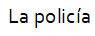 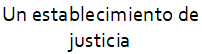 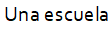 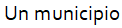 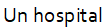 6% 2017
6% en 2017
6% en 2017
16% en 2017
La mitad justifica su comportamiento en la falta de efectividad de las instituciones que gestionan sus trámites.
¿Por qué lo dio una coima, regalo o pago indebido a dicha institución? 
MEDICIÓN COMPARATIVA- RESPUESTA MULTIPLE
20%   NSE C
20%   NSE D/E
23%   NSE A/B
Base: Total de entrevistados que pagaron coimas (265)
Porcentaje estadísticamente significativo
Principal razón para no denunciar es la percepción de ineficacia por parte de las autoridades o sensación de complicidad.
33%
Porque no sirve de nada/ las autoridades no hacen caso
¿Por qué no lo denunció?  –ESPONTÁNEA. MÚLTIPLE
!
No denunció el pedido de coima
21%
Porque obtuvo un beneficio
91%
18%
Porque no tengo tiempo
18%
Por temor a represalias
11%
Por no saber cómo denunciar estos hechos
2017: 93%
8%
Por no saber ante quiénes tendría que denunciar
8%
Base: Total de entrevistados que pagaron coimas (265)
Para no perjudicar al funcionario/autoridad/servidor
Base: Total de entrevistados que no denunciaron el pedido de coima (235)
¿Quiénes conocen dónde se acude a denunciar este tipo de actos?
2019 - % QUE DICE CONOCER DONDE IR
Si una persona que usted conoce fuera víctima de un acto de corrupción y quisiera denunciarlo, ¿usted podría indicarle a dónde acudir a hacer la denuncia? –ESPONTÁNEA
!
59% declara sentirse capaz de orientar a un tercero sobre dónde se denuncian actos de corrupción. 

Mayor desconocimiento en sierra centro y sur.
Macro Zona
Nivel socioeconómico
Nivel de instrucción
Edad
Porcentaje estadísticamente significativo
Favores sexuales
Un 10% de los encuestados conoce de alguien o a él/ella misma se le ha pedido o sugerido algún tipo de favor sexual a cambio de resolver un problema.
(% que en al menos una de las instituciones a recibido un pedido de favor sexual)
En la sierra norte la cifra llega al 16%
Macro Zona
Nivel socioeconómico
En los últimos 12 meses, ¿a usted o a alguien a quien usted conoce le han pedido o sugerido algún tipo de favor sexual para resolver algún problema o trámite en relación a…? – CON TARJETA

%  QUE MENCIONA EXPERIENCIA DIRECTA O INDIRECTA DE PEDIDO DE FAVORES SEXUALES
Sexo
Nivel de instrucción
Edad
Porcentaje estadísticamente significativo
¿En qué instituciones se pidieron favores sexuales en los últimos 12 meses?
En los últimos 12 meses, ¿a usted o a alguien a quien usted conoce le han pedido o sugerido algún tipo de favor sexual para resolver algún problema o trámite en relación a…? – CON TARJETA %  QUE MENCIONA EXPERIENCIA DIRECTA O INDIRECTA DE PEDIDO DE FAVORES SEXUALES
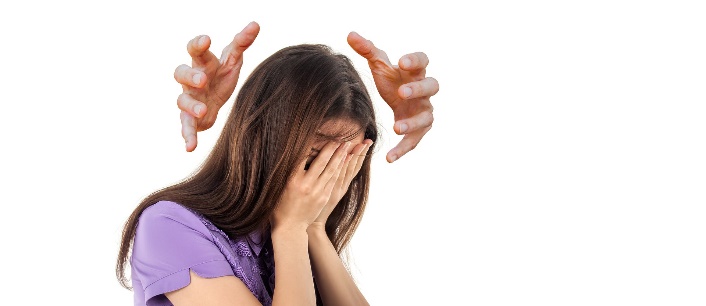 4%
4%
4%
3%
3%
3%
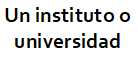 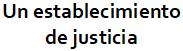 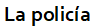 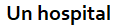 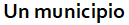 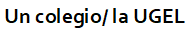 Denuncias vinculadas a favores sexuales: 58% no denuncia
¿Por qué no lo denunció?  –ESPONTÁNEA. MÚLTIPLE
Cuando le pidieron o sugirieron favores sexuales, ¿usted hizo una denuncia?– CON TARJETA
42%
Porque no sirve de nada/ las autoridades no hacen caso
34%
Por temor a represalias
15%
Por no saber cómo denunciar estos hechos
14%
Por no saber ante quiénes tendría que denunciar
13%
Porque no tengo tiempo
9%
Porque obtuvo un beneficio
Base: Total de entrevistados que conocen a alguien que/a él o ella le hayan/han pedido o sugerido algún tipo de favor sexual para resolver algún problema o trámite (203)
2%
Para no perjudicar al funcionario/autoridad/servidor
Base: Total de entrevistados que no denunciaron el pedido de favores sexuales 114)
Corrupción en las instituciones
Las instituciones percibidas como más corruptas: el Congreso lidera el ranking, seguido del Poder Judicial y los partidos políticos.
Según lo que usted conoce, ¿cuáles son las tres instituciones más corruptas de nuestro país? - CON TARJETA, MÚLTIPLE MEDICIÓN COMPARATIVA-
Porcentaje estadísticamente significativo
*Menciones incorporadas en 2019. **En 2015, era Humala, en 2017 PPK
Las instituciones percibidas como más corruptas del país: por macro zona
Congreso y políticos son peor vistos en la costa, mientras que en sierra y selva son más criticadas las autoridades regionales o municipales
Según lo que usted conoce, ¿cuáles son las tres instituciones más corruptas de nuestro país? - CON TARJETA, MÚLTIPLE
MEDICIÓN COMPARATIVA-
Porcentaje estadísticamente significativo
Caso Lava Jato
Responsabilidad compartida en caso Lava Jato: 74% considera que es tanto de los políticos como de las empresas implicadas
Ahora quisiera hacerle algunas preguntas sobre el caso Odebrecht o Lava Jato, investigación de casos de corrupción que lleva adelante un equipo de fiscales liderados por Rafael Vela, quienes actualmente investigan coimas pagadas por la empresa constructora Odebrecht a varios políticos peruanos. En su opinión, ¿quiénes son los principales responsables de casos de corrupción como este? CON TARJETA
Porcentaje estadísticamente significativo
En una escala del 1 al 10, el respaldo al uso de la prisión preventiva como mecanismo de lucha contra la corrupción tiene 8 en promedio
Las autoridades han determinado que algunos políticos pasen un tiempo en prisión mientras se desarrollan las investigaciones por el caso Odebrecht. Utilizando una escala del 1 al 10, donde 1 representa “muy en desacuerdo” y 10 “muy de acuerdo,” ¿cuán de acuerdo esta Ud. con esta medida?- CON TARJETA- (PROMEDIO DE ESCALA DEL 1 AL 10)
1
muy en desacuerdo
8
10
muy de acuerdo
Promedio
Porcentaje estadísticamente significativo
Tolerancia a la corrupción
Tolerancia a la corrupción: continúan elevados niveles de tolerancia media
¿Qué tan de acuerdo o en desacuerdo está con…? - CON TARJETA
27
65
7
2017
Rechazo definido
Alta tolerancia
Tolerancia media
27
68
5
2019
Rechazo definido
Tolerancia media
Alta tolerancia
Pedir un favor sexual a cambio de un trámite o servicio
Que una autoridad elegida coloque a simpatizantes poco calificados en puestos clave
Que un magistrado supremo influya en las decisiones de jueces o fiscales de menor jerarquía para favorecer a sus allegados
Que un parlamentario promueva leyes a favor de quienes financiaron su campaña política
Dar bienes o pagar una “propina” para que le perdonen una multa o para agilizar un trámite o servicio público
Tolerancia a la corrupción: continúan elevados niveles de tolerancia media
¿Qué tan de acuerdo o en desacuerdo está con…? - CON TARJETA
Lucha contra la corrupción: ¿qué hacer?
Lucha contra la corrupción a nivel institucional
Según lo que usted conoce, ¿cómo calificaría la gestión de (LEER FILA) en la lucha contra la corrupción?  
MEDICIÓN COMPARATIVA- CON TARJETA
(% MUY BUENA + BUENA)
2019
2017
Promedio: 17%
Muy mala/ mala
Ni buena ni mala
Muy buena / buena
NS / NP
Porcentaje estadísticamente significativo
*Menciones incorporadas en 2019. **En 2015, era Humala, en 2017 PPK
Efectividad percibida con respecto a las denuncias por corrupción es de 26%, frente a un mayoritario 71% que no ve efectividad.
¿Qué tan efectivos cree que son los resultados de las denuncias por casos de corrupción?- CON TARJETA, MÚLTIPLE
26%
Porcentaje estadísticamente significativo
Si aumenta percepción de efectividad de denuncias, disminuye percepción de corrupción a futuro en los próximos 5 años.
CORRUPCIÓN A FUTURO
PERCEPCIÓN DE EFECTIVIDAD DE DENUNCIAS
r= -,137, p<.005.
Entusiasmo es mayor entre aquellos que perciben mayor efectividad en las denuncias
¿Cree que en los próximos 5 años la corrupción en el Perú habrá aumentado, seguirá igual o habrá disminuido? (sin incluir NS/NP)
¿Cómo generar confianza en las instituciones públicas?La clave está en la rendición de cuentas y procesos transparentes
De la siguiente lista, ¿qué es lo más importante en una entidad pública para que usted confíe en ella? - CON TARJETA, MÚLTIPLE
Nacional
Porcentaje estadísticamente significativo
Acciones del Estado para promover integridad y lucha contra la corrupción
¿Qué tan de acuerdo o en desacuerdo está con las siguientes medidas para promover la integridad y luchar contra la corrupción?- ASISTIDA

(% TOTALMENTE DE ACUERDO)
Acciones de la ciudadanía para luchar contra la corrupción.Aumenta intención de no pagar coimas ni votar por candidatos o partidos con antecedentes de corrupción.
¿Qué está dispuesto a hacer usted para luchar contra la corrupción?  - 
CON TARJETA, MÚLTIPLE- MEDICION COMPARATIVA
Porcentaje estadísticamente significativo
Conclusiones
Conclusiones
La corrupción es percibida como el segundo problema más importante del país (62%) pero en constante crecimiento. 
Se acerca cada vez más a ser el principal problema.

Hay una mejora en la expectativa de combatir la corrupción. 
Se reduce el porcentaje (de 49% a 40%) de quienes consideran que la corrupción empeorará.
 Aumenta el porcentaje de quienes confían en que la situación mejorará (12% a 15%).


Los peruanos identifican claramente como hechos contrarios a la integridad (corrupción):
En mayor medida, cuando el actor es una autoridad o un político.
Menos cuando se trata de ciudadanos de a pie (evitar pagar el IGV, robar cable, etc.).
Conclusiones
8 de cada 10 peruanos considera que la corrupción le afecta en su vida cotidiana. 
En la sierra percepción de corrupción afecta principalmente la confianza en el Estado y en los políticos y autoridades.

Un 13% señala haber pagado una coima este año:
Pagos a la Policía (8%), municipios (5%), hospitales o centros de salud (4%), establecimiento de justicia (3%), escuelas (3%).

Más del 50% justifica el pago de coimas ante la falta de efectividad en las instituciones.

 El 91% no denunció la corrupción
Principalmente porque no confía en que las autoridades hagan algo efectivo.

Existe un 10% de personas que ha escuchado o se reconoce víctima de pedidos de favor sexual a cambio de un trámite.
Institutos y universidades (4%), colegios (4%), establecimientos de justicia (4%), municipios (3%), Policía (3%), centros de salud (3%).
Conclusiones
Se reconoce que hay una mayor preocupación por parte del Estado para luchar contra la corrupción (presidente, equipo de fiscales Lava Jato)
Pero todavía hay una fuerte percepción de prácticas corruptas en instituciones como el Congreso (de 45% a 76%) y el Poder Judicial. 

Es importante aumentar la confianza de ciudadanía en la efectividad de las denuncias (26%).
La mayoría dice que no denuncia porque no cree en su efectividad
La percepción de efectividad impacta positivamente en el clima de lucha contra la corrupción.

Como piensa colaborar la ciudadanía
No pagando coimas (57%)
No votando por candidatos ni partidos con antecedentes de corrupción (55%) 

Que se espera del Estado
Que las denuncias sean efectivas
La rendición de cuentas (49%)
La transparencia (36%)
La integridad de los servidores públicos (33%)
¡Muchas gracias!